20 people die everyday waiting for an organ transplant
Imagine living on a hospital bed waiting for an organ transplant but will never get one and possibly die
[Speaker Notes: May require more than one slide]
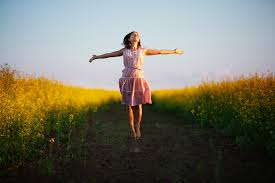 Imagine living free one day and then being in need for an organ transplant the next day
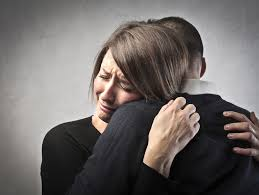 This could possibly be you, so take action now
Thank You
For more information please visit our website at:
 www.communityorgans.weebly.com

Or contact us at 678-875-3402